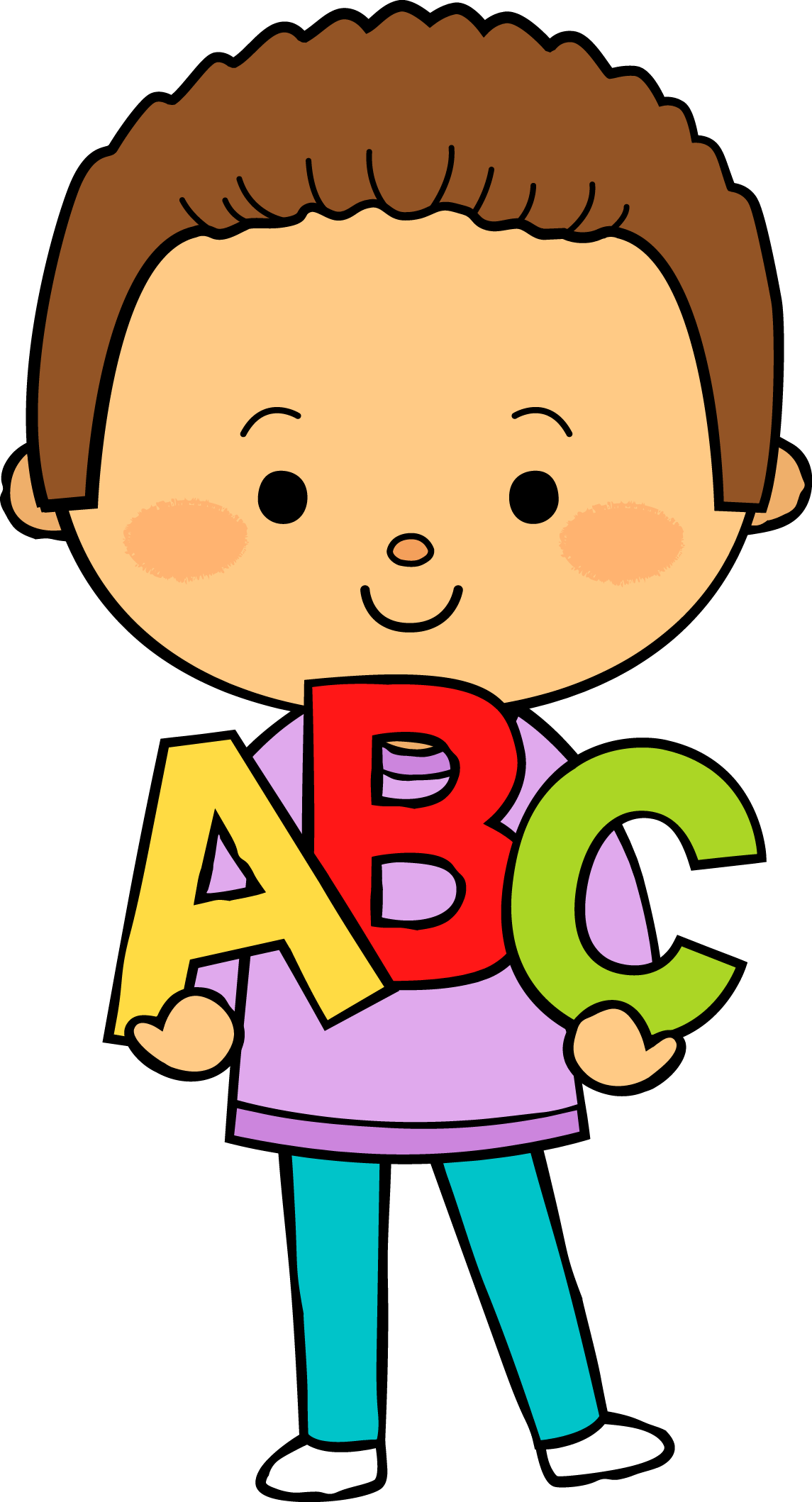 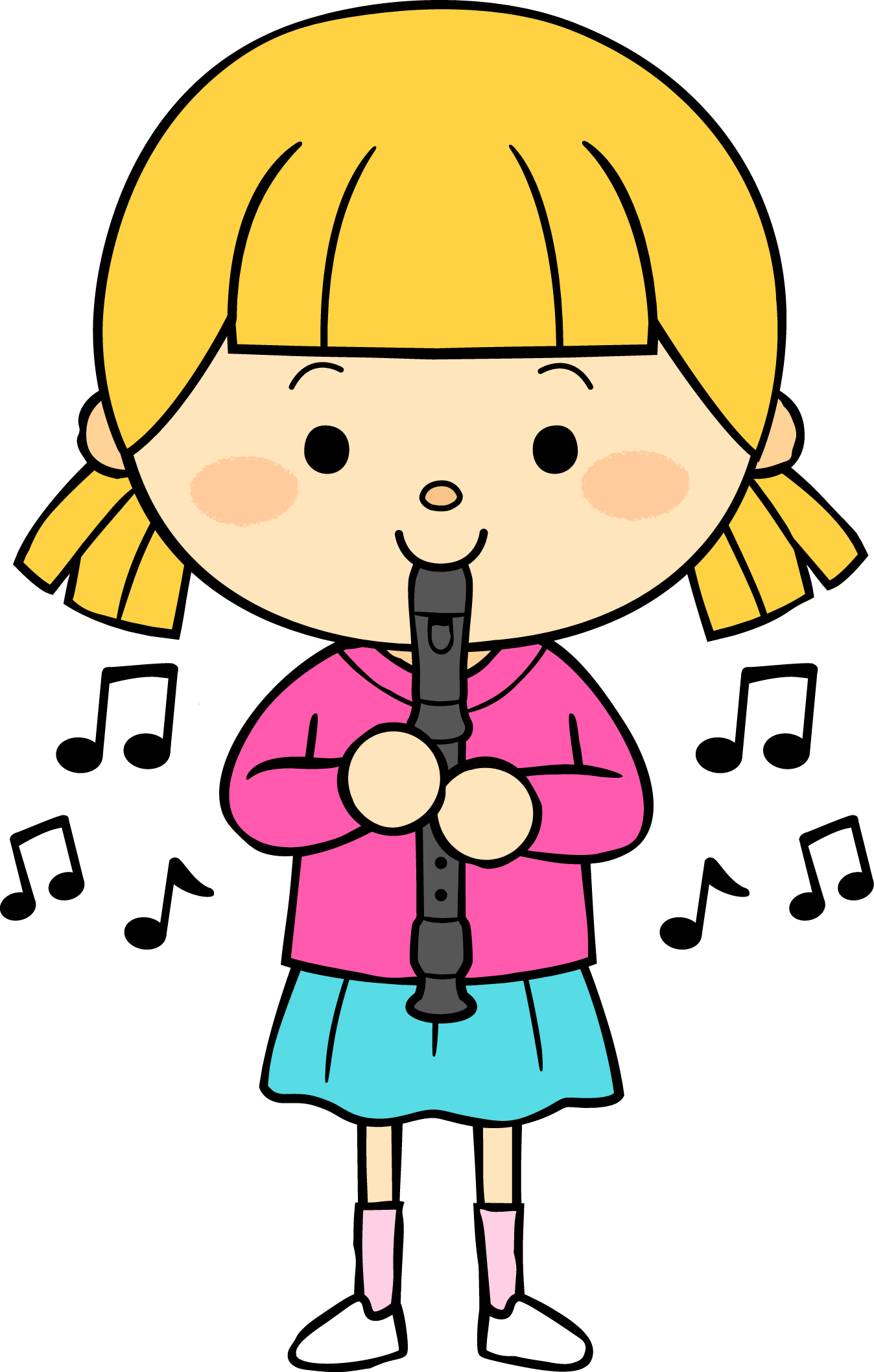 17
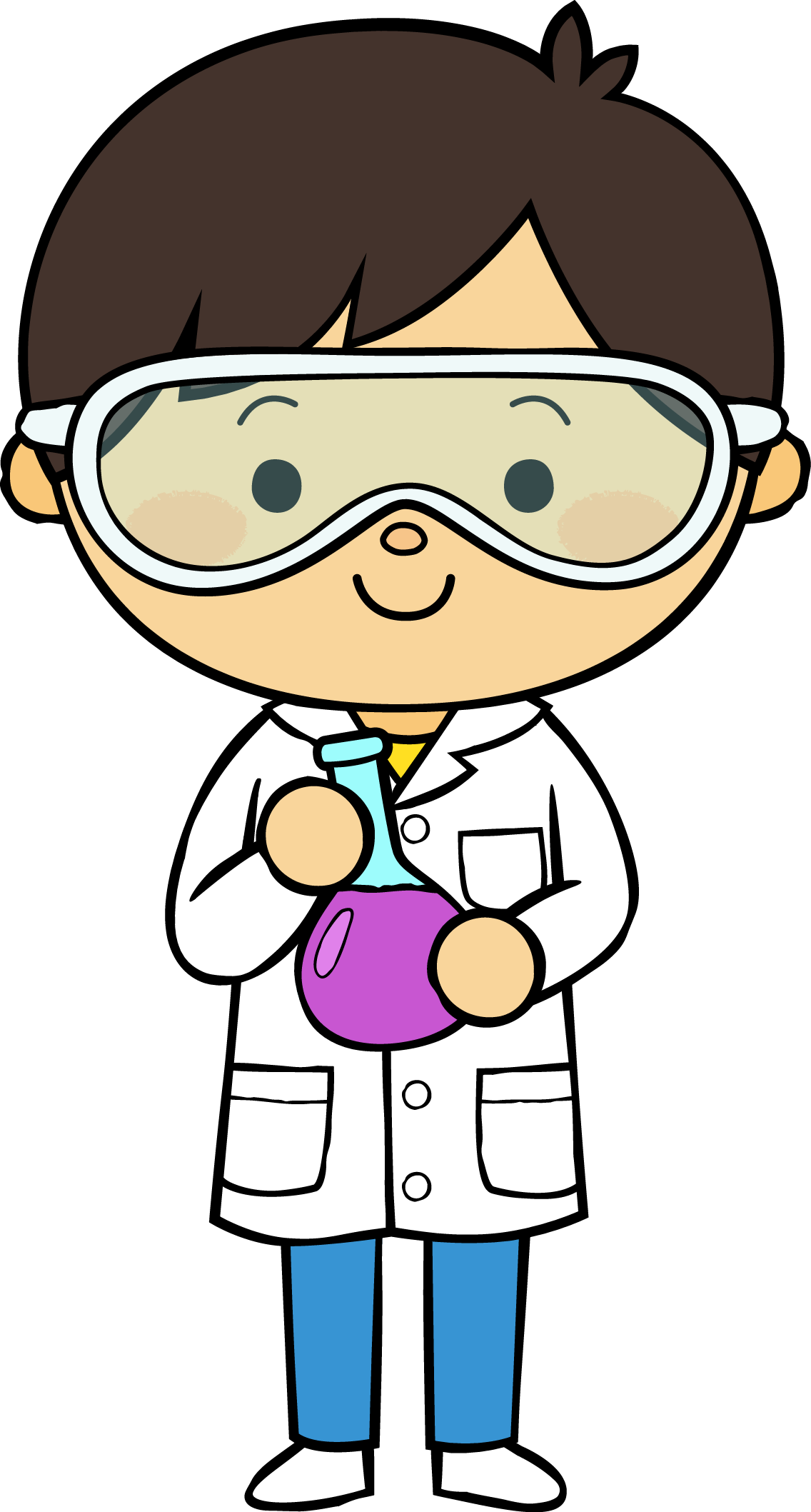 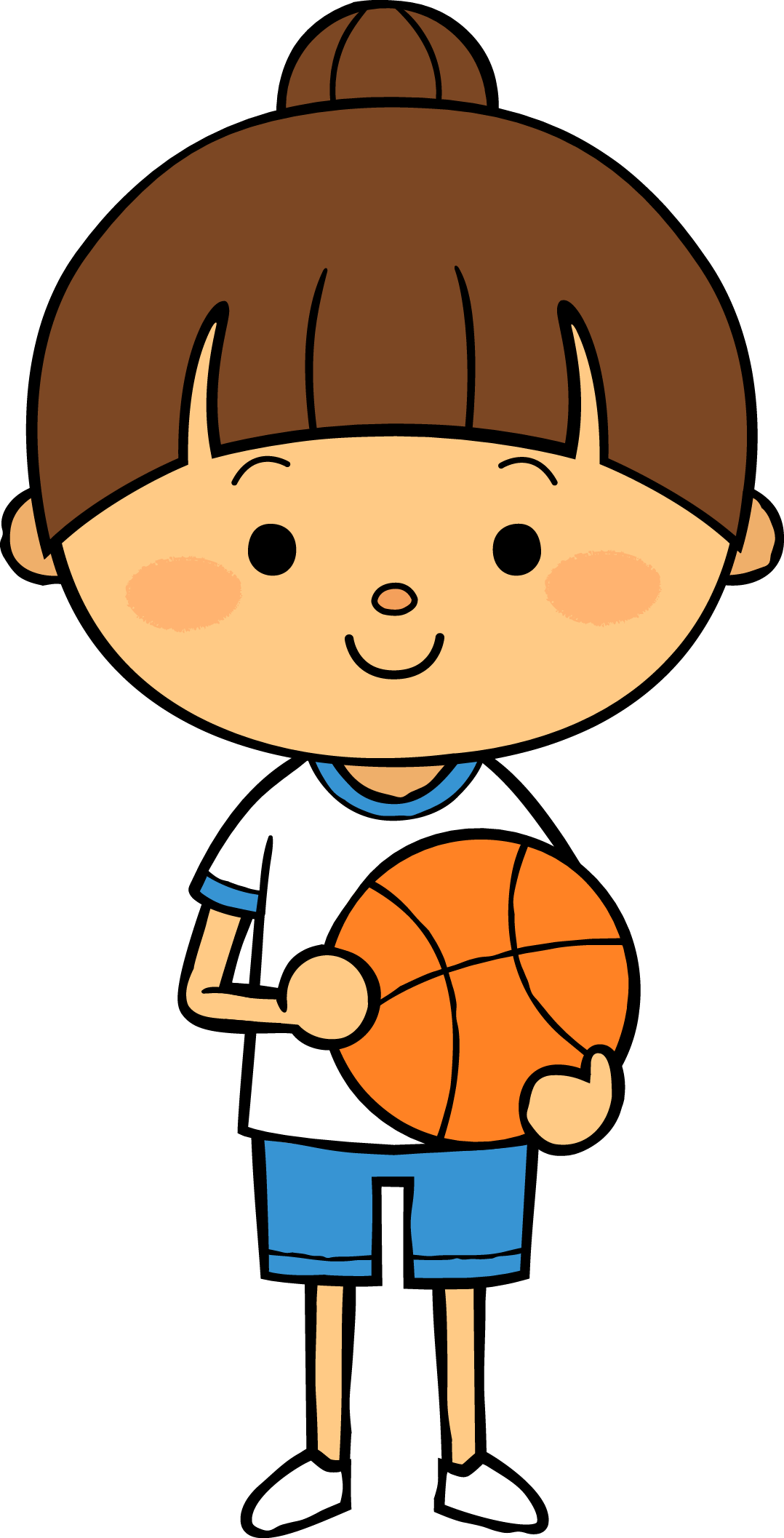 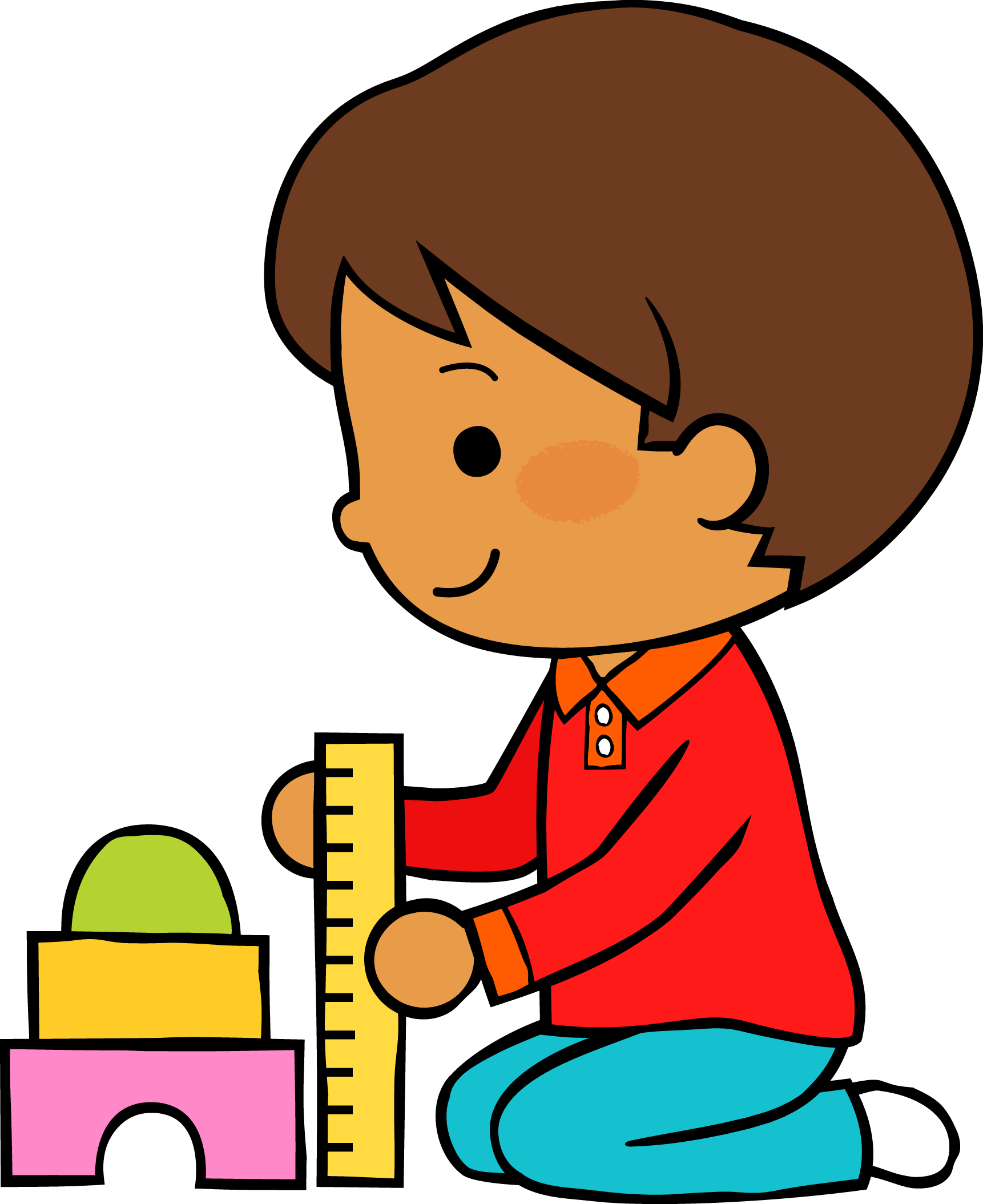 Dic
2020
M
M
J
V
L
Situación de Aprendizaje: “La Navidad”_________________________________
__________________________________________________________________
Autoevaluación
Manifestaciones de los alumnos
Aspectos de la planeación didáctica
Campos de formación y/o áreas de desarrollo personal y social a favorecer
Pensamiento 
matemático
Lenguaje y
comunicación
Exploración del mundo natural y social
Educación 
Física
Educación Socioemocional
Artes
La jornada de trabajo fue:
Exitosa
Buena
Regular
Mala
Observaciones
Se logro que los alumnos pudieran reconocer las emociones que les provoca la navidad._
Se utilizo un material que ellos ya conocían en jornadas pasadas, pero que tuvieran muy buena respuesta.
El nivel de complejidad no fue muy elevado pero si de mucha reflexión.
La organización fue buena.
El tiempo fue bien asignado, se logro cumplir con toda la actividad.
No hubo alguna modificación dentro de la actividad. _______________________
Logro de los aprendizajes esperados 
      Materiales educativos adecuados
       Nivel de complejidad adecuado 
       Organización adecuada
       Tiempo planeado correctamente
       Actividades planeadas conforme a lo planeado
Todos   Algunos  Pocos   Ninguno
Interés en las actividades
Participación de la manera esperada
Adaptación a la organización establecida
Seguridad y cooperación al realizar las actividades
Rescato los conocimientos previos
Identifico y actúa conforme a las necesidades e intereses de los alumnos  
Fomento la participación de todos los alumnos 
Otorgo consignas claras
Intervengo adecuadamente
Fomento la autonomía de los alumnos
Si            No
Logros
Dificultades
No se presente ninguna dificultada dentro de este día de trabajo. Al contario pude notar el conocimiento de los alumnos referente a su educación emocional Daniel Goleman (1995), define la educación emocional como “la capacidad de reconocer nuestros propios sentimientos y los de los demás, de motivarnos y de manejar adecuadamente las relaciones”. Es muy importante que los niños aprendan a identificar y gestionar sus emociones.  _________________________________________________________________________________________________________________________________
Es muy satisfactorio ver que los niños puedan identificar sus emociones y sepan las características de cada una de ellas, además pude notar que identificaron el color que representa cada emoción con la ayuda del material con el que se trabajo también en la jornada pasada.
Cada aluno logro identificar las emociones que les provocaba la navidad y además pudo argumentar el porque de ellas. ________________________________________________________________________________________________________________________________
REFERENCIA BIBLIOGRÁFICA
MORENO LUCAS, Francisco Manuel (2011): “Proyecto de innovación educativa sobre la formación para las personas que acceden a la prueba de acceso a la Universidad para mayores de 25 años” en Revista Vivat Academia, año XIII, nº 116: http://www.ucm.es/info/vivataca/numeros/n116/DATOSS.htm#pro
Reynoso, K. (2010). La educación musical y su impacto en el de- sarrollo. Revista de Educación y Desarrollo, 12, 53-60.
Fraca, L. (2003). Pedagogía integradora en el aula. Caracas: Los Libros de El Nacional. pp. 177-185
Colomer, J. (1987): Fiesta y escuela. Recursos para las fiestas populares. Barcelona. Graó. 
GOLEMAN, D. (1995). Emotional Intelligence. New York: Bantam Books (trad. cast.: Inteligencia Emocional. Barcelona: Paidós, 1997).